الوحدة الرابعة
حرف ومهن
التواصل اللغوي
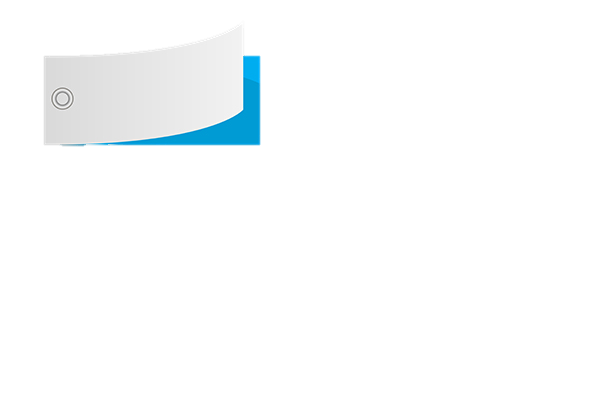 التواصل الشفهي
الدرس الأول: تمثيل حوار
أمور لابد من مراعاتها قبل التحدث:
أن يكون الحديث باللغة الفصيحة اليسيرة.
 الالتزام بالوقت المحدد للمتحدث.
 النظر للجمهور والتفاعل معهم.
 توظيف ما تعلمه في الوحدة من معارف وما اكتسبه من رصيد لغوي.
1- الحوار الآتي بين خيَّاط وعطَّار حول ما يمتاز بهِ كُلَّ منهما، أمثل الحوار مع من بجانبي:
الخَيَّاطُ: أَنا مَنْ يَحُوكُ الثِّيابَ الجَديدةَ في الأَعْيَادِ والأَفْراحِ.
العَطَّارُ: أَنَا مَنْ يُقَدِّمُ أَفْخَرَ الهدايا في المنَاسَبَاتِ السَّعِيدة.
الخَيَّاطُ: أَنَا مَنْ يَقُومُ بِإصْلاحِ المَلابسِ المُمَزَّقَةِ.
العَطَّارُ: أَنَا أُبْدِعُ في ابْتِكارِ أَنْوَاعِ العُطُورِ المُسْتَخْرَجَةِ مِنَ الزُّهورِ والأَشْجارِ.
الخَيَّاطُ: أَنَا أَتَمَيَّزُ بِالمَهَارَةِ والجَوْدَةِ فِي خِيَاطِةِ الفَرِشِ واللُّحُفِ وَالأَغْطِيَةِ المُسْتَخْدِمَةِ صيفاً وَشِتاءً.
العَطَّارُ: إِذاً لَكَ دورٌ مهمٌ في حَياةِ النَّاسِ.
الخياطَّ: وَأَنْتَ كَذلكَ أَيُّها العطار فَلا يُمْكِنُ الاسْتِغْنَاءُ عَنْكَ.
2- أُجْري حِوَارَاً مَعَ مَنْ بِجِانبي بِحَيْثُ يُمَثِّلُ كُلُّ وَاحِدٍ مِنَّا حِرْفَةً أَوْ مِهْنَةً، مَعَ تِعْدَادِ مَحاسِنِها عَلَى ضَوْءِ ما سَبَقَ.